Epigenetické mechanismy a faktory u stárnutí a u demencí
Pavel RessnerNeurologická klinika, FN Ostrava
Úvod
Nejsem genetik, ale neurolog
Zaujalo mě toto téma, téma ovlivnění čtení genomu prostředím a možná reverzibilita epigenetických mechanizmů
Studiem jsem zjistil, jak je to pekelně složité
Můj referát je pouze exkurzí do problematiky, která se jeví širší, než v okamžiku na začátku studia….
Předkládám pokus o srozumitelné nastínění nové možné cesty vnímání epigenetiky, cesty hledání nových biomarkerů a terapie.
Dogma genetiky
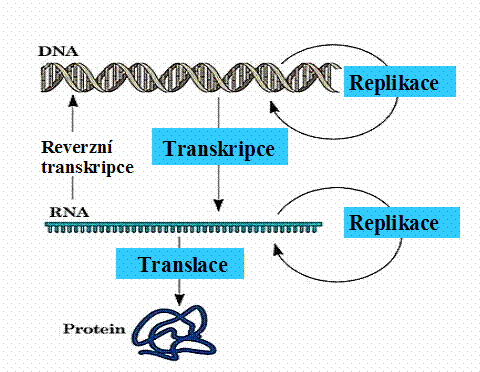 (podle: Raven P.H., Johnson G.B.: Biology, 3rd Ed., Mosby, London, 1992)
(http://ciselniky.dasta.mzcr.cz/hypertext/200620/hypertext/GOAAA.htm)
Dogma genetiky
Od 80-ých let narušeno objevem mechanismů epigenetiky
Epigenetické mechanizmy ovlivňují fenotyp aniž by měnily genotyp

Vliv prostředí ovlivňuje čtení genomu prostřednictvím epigenetických mechanizmů.

Epigenetické mechanizmy – na řadě úrovní
      - před transkripcí i po transkripci
      - před translací i po translaci
      - jsou důležité při mofrogenezi a diferenciaci buněk
   
Epigenetické mechanismy – modifikace histonů, metylace DNA, změny v struktuře chromatinu…
Histony
Histony jsou bazické proteiny, neboť obsahují hodně argininu a lysinu. (H1, H2A, H2B, H3, H4)

Histonový oktamer  =  po dvou molekulách H2A, H2B, H3 a H4 a spolu s navinutou DNA  tvoří nukleozom o průměru 10 nm

Modifikace histonů = 
= ovlivnění aktivity genu, 
(Transkripce genu)
(ŠTÍPEK, Stanislav. Stručná biochemie : Uchování a exprese genetické informace. 1. vydání. Medprint, 1998. 
https://www.wikiskripta.eu/w/Histon
Snustad DP, Simmons MJ, Genetika, 2. vydání, Brno, 2017.)
Modifikace histonů – změna transkripční aktivity genů
de/acetylace, de/metylace, de/fosforylace, a další změny…

de/fosforylace H1 – de/kondenzace chromozomu

Acetylace histonů (nukleosomového jádra) – v transkripčně aktivním chromatinu – uvolnění vazby s DNA zrušením pozitivního náboje histonů acetylací → ↑ transkripční aktivita

Deacetylace histonů – zvýšení pozitivního náboje, k těsné vazbě s DNA v inaktivním chromatinu → ↓ transkripční aktivity

(histon acetyltransferázy (HAT) – koaktivátor transkripce, 
histon deacetylázy (HDAC) – korepresor genové exprese)
Modifikace histonů – změna transkripční aktivity genů
Modifikace histonů – epigenetický regulační mechanismus
    - uplatnění v normálních i patologických buněčných procesech

Posttranslační změny histonů – určující pro specifické změny chromatinu spojené s regulací genové aktivity – histonový kód 

DNA metylace a modifikace histonů, struktura chromatinu a další změny, které ovlivňují genovou expresi beze změny v primární struktuře DNA = epigenetické mechanizmy
Metylace DNA
Role v diferenciaci, X inaktivaci, imprintingu, podíl na struktuře chromatinu, k supresi parazitické DNA
Metylace – téměř výlučně cytosin v pozici 5 v dinukleotidu CpG
CpG – vysoce akumulované v promotorech genů (v 60%)
Nemetylovány u aktivních genů, zde se váží transkripční faktory → metylace = inaktivace genů
Metylace CpG = brání vazbě transkripčních faktorů nebo umožní vazbu inhibičních komplexů s histon deacetylázami → → přestavba chromatinu do inaktivní podoby
Poruchy metylace – role v onkogenezi a stárnutí
Poruchy metylace DNA
Globální hypometylace genomu – spojení s maligními procesy
          - hypometylace hl. repetitivních sekvencí
          - aktivace imprintovaných protoonkogenů
          - genomová nestabilita (↑ mutace, chromozomální aberace)
Hypermetylace některých genů – CpG promotorů tumor supresorových genů, reparačních genů   - jejich inaktivace
Metylace zprostředkovaná DNMT (DNA metyl transferázy)
Stárnutí – globální hypometylace a gen specifická hypermetylace …… což je i souvislost s nádory ve vyšším věku
                              …... což může mít souvislost s genezí  
                                        neurodegenrativních onemocnění
Další epigenetické mechanizmy…
non-coding RNA
mitochondriální DNA
Epigenetické mechanizmy, histony, regulace aktivity genu
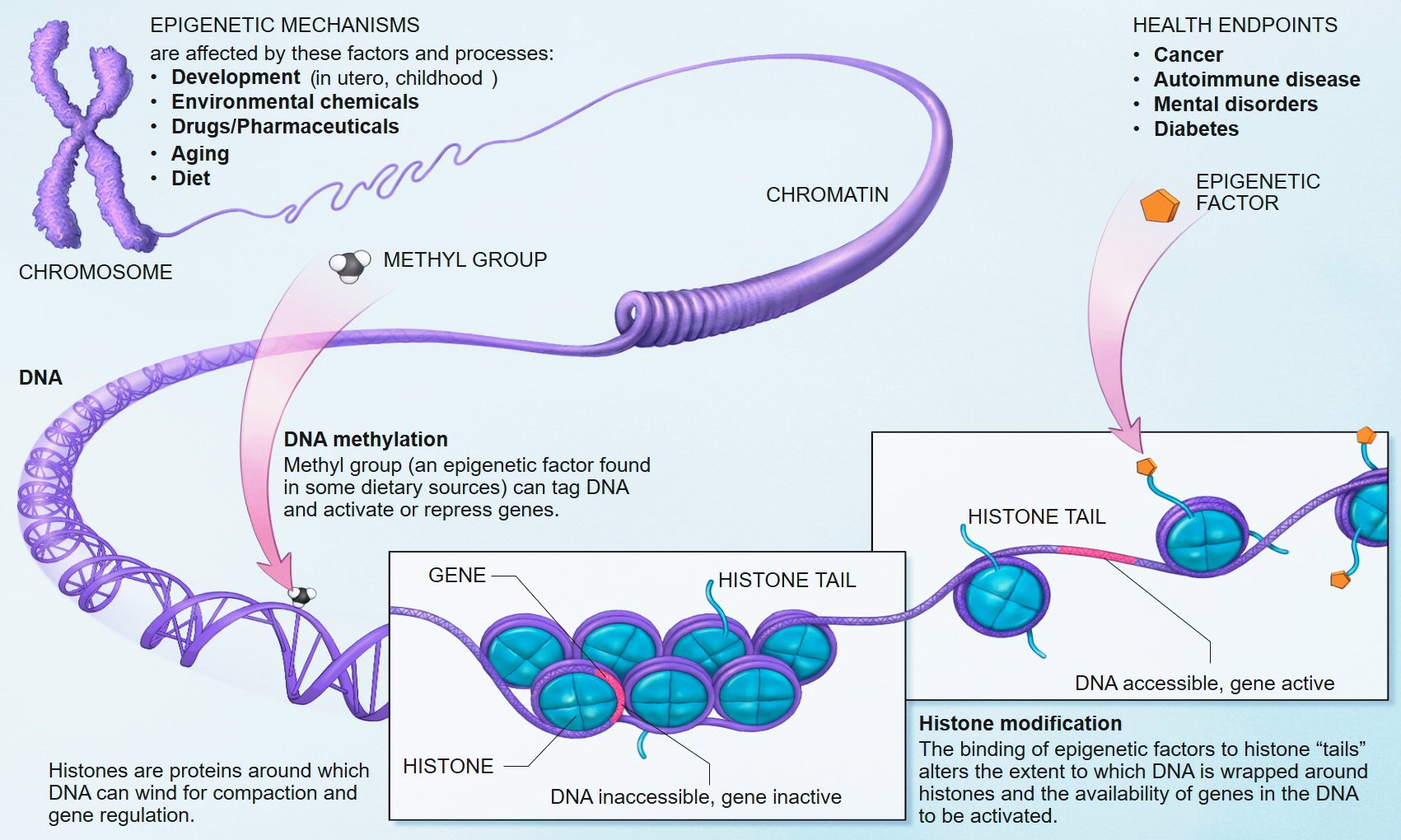 https://upload.wikimedia.org/wikipedia/commons/d/dd/Epigenetic_mechanisms.jpg
Modifikace histonů – acetylace(zdroj Autor: KShaw KKowalec – Own work, CC BY-SA 3.0, https://commons.wikimedia.org/w/index.php?curid=13353601)
Acetylace (1. řádek) a deacetylace (2. řádek) histonů – PDX1 (pancreatic and duodenal homeobox 1, insulin promoter factor 1) je základním transkripční faktor pro správný vývoj a funkci beta buněk pankreatu. 
Špatná výživa matky je spojena s intrauterinní růstovou retardací (IUGR) a nízkou porodní hmotností, může mít za následek sníženou expresi PDX1 prostřednictvím snížení acetylace histonů na proximálním promotoru PDX1. Snížená exprese PDX1 může vést k nesprávné tvorbě beta-buněk a ↑riziko diabetu 2. typu u potomků.
Epigenetika jako most mezi signály z prostředí a odpovědí genomu během časných stadií života ale i během stárnutí.
Vlivy z prostředí mohou měnit expresi specifických oblastí genomu skrze epigenetické fenomény a zvyšovat pravděpodobnost vzniku choroby v budoucím životě
Epigenetika jako most….
Embryonální vývoj – období velkého vlivu epigenetickým mechanismům díky vysoké četnosti buněčné replikace

Postnatální období – i zde spojení prostředí-epigenom
          prostředí = dieta, toxiny, životní stres,…

Teorie „Latent Early Life Associated Regulation“ - -serie kritických událostí akumulovaných za dlouhou dobu, od gestace po vyšší věk, může akumulovat epigenetické markery, které modifikují expresi a pravděpodobnost exprese určitých genů

          Dieta – pravděpodobně nejlépe prostudovanou oblastí

                                                                                                                                       (Athanasopoulos et al.2016)
Dieta kalorická restrikce  – příklad zevního stimulu ovlivňujícího epigenom a fenotyp stárnutí
a) aktivace Histon-deacetylázy (HDAC) - protein Sirtuin 1 (SIRT 1)
     - aktivace SIRT 1 → ↓ aktivity genů spojených s procesy zánětu
     → aktivta SIRT 1 (rodina histon-deacetyláz) je závislá na NAD+   
                                                            (nicotinamidadenindinukleotid)
     → NAD+ hladiny klesají se stárnutím, modulace dostupnosti 
          NAD+ může mít vliv na procesy stárnutí .

                                                           (Zimer 2018; Delgado-Morales et al. 2017; Cantó et al 2015; Chouliaras et al 2012)
Dieta kalorická restrikce  – příklad zevního stimulu ovlivňujícího epigenom a fenotyp stárnutí
b) asociace s změnami hladin 5-methylcytosin a DNMT3 (DNA-methyl 
    transferáza)  aktivity v  hippokampu myších modelů stárnutí.

c) Vysoký nutriční příjem navozuje procesy CpG metylace jakou u 
    stárnoucích hepatálních bb.
(Zimmer 2018; Delgado-Morales et al. 2017; Cantó et al 2015; Chouliaras et al 2012; Athanasopoulos  et al 2016)
Stres
Zkracování telomer
Stres indukuje změny v CpG metylaci v genech jako jsou glukokortiod-stres-response-mediators geny
Gukokortikoidy vyvíjí dvě komplemetární akce
      - snížení exprese DNMT1 v neuronech
      - up-regulace exprese DNA demetylas TET skupiny
Další vlivy prostředí….
Cvičení - ↓ hladin histon deacetylas HDAC4 a HDAC5 a ↑acetylovaných histonů H3K36 ve svalech a mozku po cvičení
        - změny v metylaci promotoru genu neurotrofního faktoru BNDF
 
Tabák - ↑ metylace CpG některých genů asociovaných s buněčnou homeostázou
               - ↓ H4K16Ac a ↑ H3K27Me3

Alkohol – inhibice methionin syntasy a ↓ hladin S-adenosinmethoninu je asociována s hypometylací LINE sekvencí

                                  (McGee et al 2013; Abel et al 2013; Zellinger et al 2013; Delgado-Morales et al 2017)
Epigenetika jako most…až k potomkům
Potomstvo matek exponovaných Holandskému hladomoru 1944-1945 měly signifikantně zvýšené riziko několika nemocí včetně schizofrenie

Potomstvo matek s B12 a ac. folicum deficitem – zvýšené riziko defektů myelinizace
 
Expozice tabáku, alkoholu, stresu, infekci jako riziko neurologických onemocnění u potomků


(Zimmer 2018; Delgado-Morales et al, Clinical Epigenetics, 2017; Lövblad et al.1997; 
Rachdaoui,Sarkar: Transgenerational epigenetics and brain disorders, 2014)
Epigenetická deregulace u neurodegenerativních onemocnění: Alzheimerova nemoc jako model
Studie prokazující specifické epigenetické signatury pro AD a některé geny regulované cestou epigenetické regulace DNA metylace u AD     
       (DeJager et al 2014; Lunnon et al 2014; Sancherz-Mut et al 2016; Delgado-Morales et al 2017)

- Vyhledávané geny - 
       - hrající roli v patofyziologii vzniku demencí – možné 
         terapeutické cíle a využití v terapii.
       - geny změněné jako biomarkery časného či preklinického postižení.

Mnohé geny se zvyšující se hypo/hypermetylací během stárnutí, ale akcelerováno u AD   (Sanchez-mut et al 2016;  Delgado-Morales 2017)
Změny v metylaci DNA zjištěné u AD
Změny v metylaci DNA zjištěné u AD
(Sanchez-Mut et Gäff, 2015)
Změny v genech se změněnou acetylací histonů u AD
(Sanchez-Mut et Gäff 2015)
Epigenetická deregulace u neurodegenerativních onemocnění: Alzheimerova nemoc jako model
Exprese APP genu (amyloid precursor protein) – regulován přes mnohotnou methylaci oblastí s CpG v promoteru
   - hypomethylace popsána v asociaci s výskytem AD nad 70 let věku
      (West et al 1995; Toghi et al 1999; Delgado-Moralex 2017, Maloney 2016, Millan 2014)


Gen BACE1 (beta sekretáza 1)  (zodpovědný za kodování enzymu s následnou vadnou cestou metabolizace APP na toxickou Aβ – v souvislosti s AD byly nalezeny hypometylační stavy promoteru genu BACE1  (Iwata et al 2014; Delgado-Morales et al 2017; Butler et al 2016)
Epigenetická deregulace u neurodegenerativních onemocnění: Alzheimerova nemoc jako model
Aβ sám je epigenetický modulátor indukující globální DNA hypometylaci a specifickou hypermetylaci Neprilysinu (znám rovněž jako MME, membrane metallo-endopeptidase, NEP, neutral endopeptidase) – enzym asociovaný s jeho degradací
    (MME má i vztah k řadě hematologických malignit)

Tau protein – regulován epigeneticky, downregulace genu DUSP22 fosfatázy defosforylující abnormální tau – hypermetylace promoteru

        (Sanchez-Mut et al 2014; Chen et al 2009; in Delgado-Morales et al 2017)
Geny jako biomarker u AD
SORBS3 gen - protein Vinexin 
                           -  účastnící se procesů stavby cytoskeletu,  
                           - hypermethylovaný promoter genu, což je 
                              obvyklé během stárnutí, ale je akcelerováno u AD 
NF-kB gen - hypomethylace
            - prozánětlivý, aktivovaný při AD
Promoter genu pro cyklooxygenazu-2 (COX-2) -
            - hypometylace promoteru genu u AD, souvislost s možnými 
              zánětlivými procesy u AD 

(Sanchez-Mut et al 2013; Delgado-Moralex et al 2017; Sigund et al 2002)
Geny jako biomarker u AD
Hypermethylace promoteru genu pro BNDF (brain neurotrophic derived factor) ve frontálním kortexu

Hypermethylace promoteru CREB (cAMP response element binding protein) v neuronech frontálního kortexu
  - oba tyto geny jsou považovány za kritické pro neuronální přežití

Gen ANK1 - Ankyrin1, vztah k membránovým strukturám a cytoskeletu, gen v hypermetylovaném stavu v neuronech kortexu pacientů s AD, korelace s časnými stadii AD

(Rao et al 2012; Gu et al 2013; Lipsky et al 2007; Delgado-Moralex et al 2017; De Jager et al 2014)
AD pharmacoepigenomika
Epigenetické změny u AD se jeví jako vhodné cíle pro terapeutické intervence

Jedny z nejlépe prostudovaných mechanismů jsou změny histonů 
       - acetylace  (histon acetylransferasy HATs a deacetylasy HDACs)
       - metylace   (histone methyltransferazy HMT a demethylasy 
                            HDMTs)
AD pharmacoepigenomika
Indukce acetylace histonů cestou inhibice HDACs jako kandidát pro terapii AD  (Fischer et al. 2010)

Jedna z prvních studií pro potenciální roli HDACi – nespecifický HDACi sodium butyrát v AD myším modelu (CK-p25 myš) 
                                             (již Fischer et al 2005)

Zvýšená exprese HDAC2 u AD v oblastech hippokampální arey CA1 a entorhinálního kortexu  znovuoživila ideu HDACi 
                                                   (Delgado-Morales et al 2017)
AD pharmacoepigenomika
Studie s molekulami se sledovaným efektem typu HDACi 
       - TSA(trichostatin) → ↑ H4 acetylaci v kortexu
       - Valproát – inhibice HDAC1 → redukce množství Aβ plaků v    
                           hippokampu v APP modelu (PDAPP)  (Su et al 2004) 
       - sodium phenylbutyrat – myš Tg2576 model – chronická 
              expozice cestou HDACi redukovala tau hyperfosforylaci
                                      (Ricobaraza et al 2009)
       - SAHA (suberoylanilide hydroxamát) – efekt HDACi, stude na 
           transgenních myších modelech s redukcí Aβ
             

                                                                                                                   (Delgado-Morales et al 2017)
Další mechanismy modifikace histonů….a de/acetylace probíhají i mimo histony
…..ukazují na to, že nejen acetylace a metylace hrají důležitou roli v epigenetice  a nejen HDACi jsou cestou modifikace histonů --
   
      -- ADP-ribosylace, ubiquitylace, sumoylace, crotonylace,     
              propionylace…..  a každý tento jev má svou sadu enzymů…

…a studie HDACi můžou být inerpretovány i jako efekt mimo proces acetylace histonů 
Nutno kriticky hodnotit studie v světle specifické aktivity HDACi, ale v potenciálních rolích non-histonových substrátů cílových HDAC. 
                                                      (Sanchez-Mut et Gräff 2015)
HDAC inhibitory a AD – pouze epigenetický efekt?
Benefit podávání HDACi může být interpretován jako ovlivnění acetylace histonů, ale může jít o mechanismus inhibice enzymu per se (jako takového), nejen histony ale i jiné substráty mohou být acetylovány a deacetylovány.
     → HDAC6 je zvýšen u AD pacientů – jeho delece u APPPS1 modelů myší zlepší kognittivní deficit u myší, ale hlavní efekt je modifikace tubulinu cestou jeho acetylace 

SIRT1 se snižuje u AD a při stárnutí a jeho zvýšení má protektivní efekt – ale hlavně cestou non-histonových substrátů včetně PGC-1alfa, p53, TAU.

                                                                                  (Sanchez-Mut et Gräff 2015)
Závěr
Epigenetické mechanismy mohou být využity jako marker pro některá neurodegenerativní onemocnění včetně Alzheimerovy nemoci
Jeví se možnost využít reverzibility těchto pochodů terapeuticky
Spojitost s naším způsobem života a potenciálem k vývoji neurodegenerativní choroby
Žijme zdravě, vyhýbejme se toxinům chemickým i psychickým, odpočívejme, spěme dostatečně dlouho a dobře, milujme koho milovat máme a mějme i sebe rádi.
Závěr
Jezme do polosyta a vyjdou nám dlouhá léta. 
Veselá mysl, půl zdraví. – epigenetika a stres a deprese
Hlad je nejlepší kuchař. – epigenetika a strava a kalorická restrikce
Jaký otec, takový syn. – epigenetika a přenos na potomky
Komu se nelení, tomu se zelení. – cvičení a acetylace histonů
Milujme bližního svého jako sebe sama
Plný břich, rozum tich. - epigenetika a strava
Všeho s mírou. – epigenetika dlouhodobé expozice noxe
Závěr
Naše kniha života se čte různě.

Naprostá většina studií zkoumající epigenetické změny u AD je založená na korelacích a nenahlíží nezbytně kauzální souvislosti

Hypotesa  a model „Latent Early Life Associated Regulation“ - -serie kritických událostí akumulovaných za dlouhou dobu, od gestace po vyšší věk, může akumulovat epigenetické markery, které modifikují expresi a pravděpodobnost exprese určitých genů, které mohou akcelerovat či zahájit procesy vedoucí k AD. – zatím zajímavá potrava pro přemýšlení    (Sancher-Mut et Gräff 2015)
Poděkování
Děkuji MUDr.R.Novobilskému a MSc.A.Ressnerové za trpělivost při pomoci při revizi textu a opravách chyb v textu, včetně mých hrubých pravopisných chyb…..